Workshop “Methods for approaching variation: partitives and beyond” Karoli Gaspar University, Budapest, 16-17 September 2022
Variation in the R-word ER in quantitative constructions in regional (Heerlen) Dutch
Leonie Cornips1, Petra Sleeman2 
1 NL-Lab, KNAW 2 University of Amsterdam
1
Introduction
2
European languages
Some of the European languages have a partitive (quantitative) pronoun, whereas most of the standard European languages do not have one:
(1) Jean en a trois ‘Jean has three’ (French)
(2) Gianni ne ha tre. ‘Gianni has three’ (Italian)
(3) Jan heeft er drie. ‘Jan has three’ (Dutch)
(4) Si huet der dräi. ‘She has three’ (Luxembourgish)
(5) Jan hat drei. ‘Jan has three’ (Standard German)
(6)	Hy hat trije. ‘Hij has three’(Frisian)
3
Quantitative ER in standard Dutch
Dutch Reference Grammar 1997 (Electronic version 2012):

Quantitative ER is used with a quantifying expression, it refers to a countable entity:

Context: (Waar   zijn de    boeken?)
                ‘Where are the   books?’
(7)     Ik vind er maar drie	( Ø)
          I   find ER only  three
         ‘I can only find three.’
4
Regional variation
There is regional variation in the contexts in which the Dutch and German quantitative pronouns can be used (Glaser 1993, Sleeman 1998; Cornips 2003; Strobel 2017)
We focus in this presentation on regional standard Dutch: Heerlen Dutch.
5
Our goal
To study how Q(uantitative)-ER is used in spoken Heerlen Dutch
To analyze how sociolinguistic background and linguistic context influence the absence or presence of Q-ER in spoken Heerlen Dutch
To explain variation linguistically and sociolinguistically (social stratification)
6
Background
7
Quantitative ERin Netherlandic standard Dutch
Presence of ER with quantificational expressions specifying a quantity:

(8)	Ik eet ER drie				(9)	*Ik eet Ø drie
	I   eat  ER  three		 		 	I    eat      three
	‘I eat three’		 	 			‘I eat three’
8
Quantitative ERin Netherlandic standard  Dutch
Absence of ER with quantificational expressions specifying age (Sleeman 2022):

(10)	Zij    is Ø tachtig			(11)	*Zij   is ER tachtig
		She  is     eighty		      	 	She is ER eighty
		‘She is eighty’		 	       	‘She is eighty’
9
Netherlandic standard Dutch
+ ER   with quantity

‒ ER	with age
10
Methodology
11
Introduction of the corpus
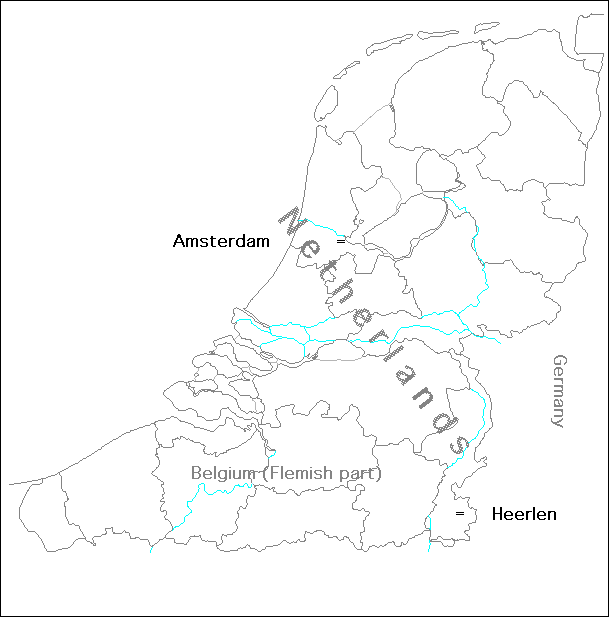 12
Heerlen Dutch
Heerlen Dutch
Regional variety of standard Dutch
Exists together with dialect
Explosion coalmines 1900-1930
Many migrant speakers from within and outside the Netherlands
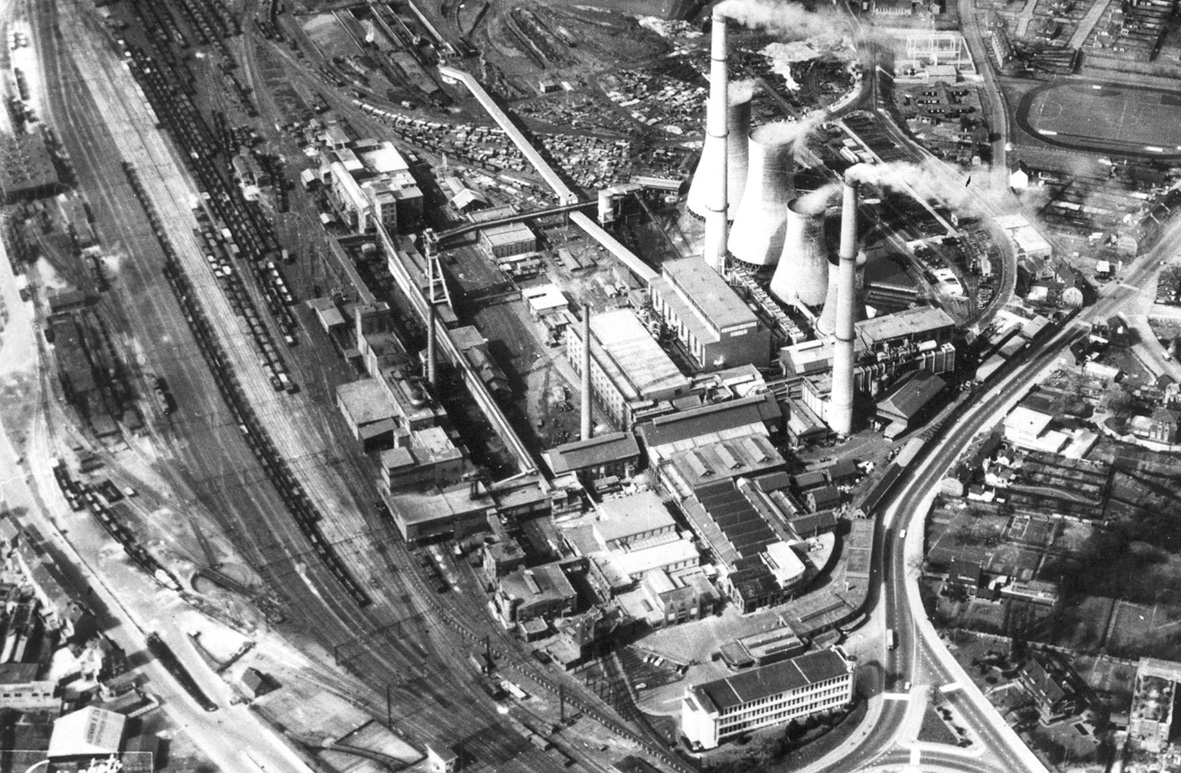 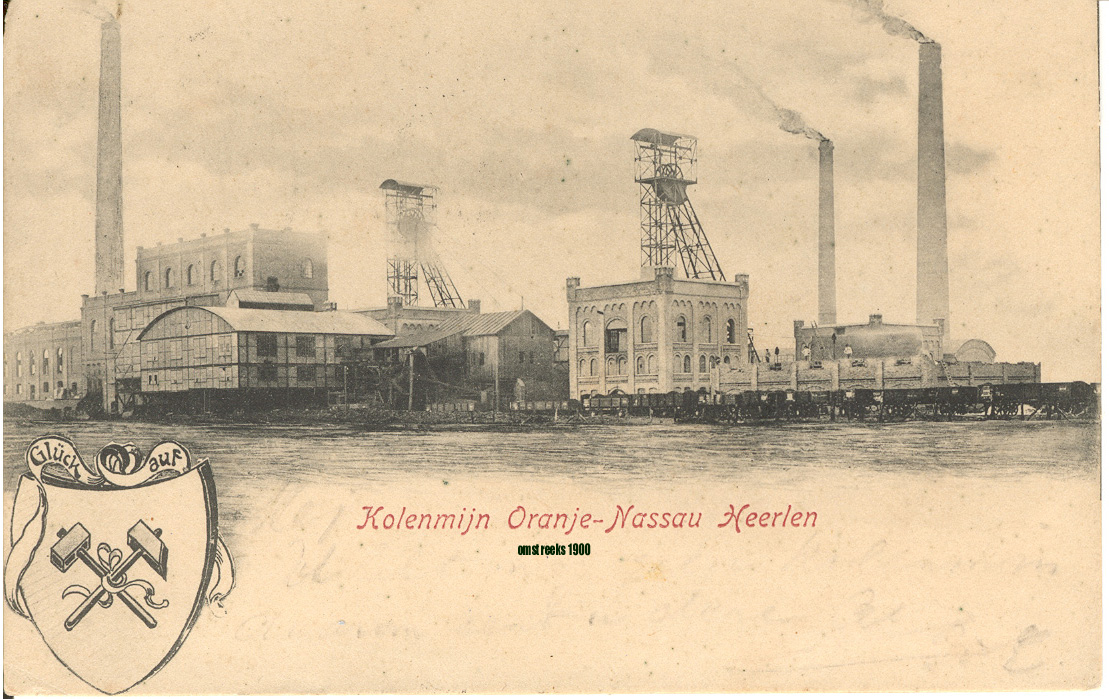 13
Heerlen Dutch corpus
Data collected and transcribed by Leonie Cornips
Collected between 1989-1991
Cornips (1994)
33 dialogues and 1 monologue
33,5 hours of spoken Heerlen Dutch
67 participants born in Heerlen
14
Heerlen Dutch corpus: 33,5 hours of recorded spontaneous speech
15
Searching the corpus
cardinals 1-100
aardig wat “quite a few” 
een heleboel “a lot” 
een aantal “a couple”
een beetje “a little”
een paar “a few”
ene/een “one”
enige “several”
geen “no”
genoeg/zat “enough”
meerdere “several”
enkele “some”
veel/vele “much/many”
verschillende “several”
voldoende “sufficient”
wat “some”
weinig “little”
meer “more”
jaar “years”
kilo “kilograms”
16
Different forms of ER
These forms also exist in standard Dutch and occur many times in the corpus:
er 
d’r 
‘r
17
Type/Tokens
18
Data requirements
No nouns involved:
(12)	dan zijn ER twee dingen die zijn belangrijkste
		then are ER two things  that are most important
		‘then there are two things that are the most important ones’
 (Tape 12, Anton)

No ambiguity
19
Five types of ER
Dutch has different types of ER (Bennis 1986; Grondelaers 2009):

Existential: ER is een probleem. ‘There is a problem.’
Expletive: ER werd gedanst. ER is being danced.  ‘There is dancing going on.’
Locative: I was ER ook. I was ER too. ‘I was there too.’
Prepositional: Ik denk ERaan. I think ERof. ‘I think of it.’
Quantitative: Hij heeft ER vijf. He has ER five. ‘He has five.’
20
Data requirements: no ambiguity
Unsure which type of ER?  deletion of the utterance

(13)	te huur zijn ER nog twee
		for rent are ER still two
	two more are ER for rent”			(Tape 3, Jansen)
Also possible:
(14)	ER        zijn ER nog twee te   huur
	THERE are ER still two    for rent”
	‘there are two left for rent’
21
Results
22
Quantitative construction
(15)	daar zaten D’R ook maar heel weinig (Tape 3, Gies)
there were-sitting ER also only very few
‘also there, there were only very few’
(16)	dus  ik heb ook geen  gekregen (Tape 11, Huls)
		thus I have also none received
		‘therefore I received also none’
23
Age (and weight)
(17)		ik was twintig  (Tape 20, Jeroen)
		‘I was 20’
(18)		die is D’R zevenentwintig (Tape 35, Arends)
		that-one is ER twenty-seven
		‘(s)he is 27’

(19)		ik was   zesenzeventig  kilo             toen  ik erin ging
		I   was   seventy-six        kilograms  when I  in     went
		en ik was ER  vijfennegentig toen  ik eruit kwam
		and I was ER ninety-five      when I  out   came
		‘I weighed 67 kilograms when I went in and I weighed 95 when I came out’ (Tape 27, Dik)
24
Type/tokens
25
Social stratification Q-ER?Absence Q-ER in numerator, potential (n) Q-ER in denominator
26
Categorical and variable use Q-ER at the level of the individual speaker in Heerlen
27
Social stratification Age/Weight-ER?Presence ER in numerator, potential (n) ER in denominator
28
Categorical and variable use age/weight ER at the level of the individual speaker in Heerlen
29
Discussion
30
Sociolinguistic variation
Quantitative construction
Omission by all social stratified groups of speakers (age, education, language background)
Possibility of omission of ER seems to be a stable feature of Heerlen Dutch
31
Linguistic variation
What could explain omission in the quantificational construction:

Heerlen dialect? (not confirmed in small survey)
Migrants?
Analogy?

Expletive ER and prepositional ER can also be omitted
32
Linguistic variation
Omission of expletive ER (Cornips 2003):
(20)	liefste     ’s nachts als Ø geen maan was
		preferably at night when no  moon was
		‘preferably at night when there was no moon’

Omission of prepositional ER (Cornips 2003):
(21)	’t ziet   Ø niet uit
		it looks    not  out
		‘It looks bad’
33
Linguistic variation
Omission + variable use (3 + 16 participants):
9x dialect (4xL)
5x Heerlen Dutch (3xL)
5x migrant (1xL)
10xY + 9xO

Presence (34 participants)
12x dialect (9H)
8x Heerlen Dutch (4xH)
14x migrant (6xH)
16xY + 18xO
34
Sociolinguistic variation
Age/weight construction:
Presence especially in sociolinguistic groups:
Dialect
Older speakers
Lower education
Possibility of presence of ER with Age/weight does not seem to be a stable feature of Heerlen Dutch
35
Linguistic variation
What could explain presence in the age/weight construction:
Analogy?

ER is also used with omitted mass nouns or bare plurals  (de Rooij 1991; de Schutter 1992):
(22)	Wil     jij    D’R nog   koffie?
		Want you ER more coffee
		‘Would you like some more coffee?’

Neighboring languages/dialects?
ER is also used with AGE in Belgian standard Dutch and in French
36
Quantitative ERin Belgian standard  Dutch and French
Absence of ER with quantificational expressions specifying age in Belgian Dutch (Sleeman 2022):

(23)	Zij    is Ø tachtig	 (67%)	 (24)Zij   is ER tachtig (93%)
		she  is     eighty		      	 she is ER eighty
		‘She is eighty’		 	       ‘She is eighty’
(25)	Elle EN  a     vingt.
		‘she EN has twenty’
		‘She is 20 years old.’
37
Linguistic variation
What could explain presence in the age/weight construction:
Heerlen dialect?

(26)	Ich bèn DER tachtig. (Bep, dialect speaker)
		I     am  ER    eighty
  		‘I am eighty.’
38
Linguistic variation
Presence or variable use (6 + 3):
6x dialect (3x L)
1x Heerlen Dutch (0x L)
2x migrant (2x L)
3xY + 6xO

Absence (29):
9 x dialect (8x H)
10x Heerlen Dutch (7x H)
10x migrant (5x H)
15xY + 14xO
39
Linguistic analysis
Presence of ER with quantity (as in standard Dutch) or absence
Absence of ER with age/weight (as in standard Dutch) or presence
40
Quantificational construction
With quantity ER is used with all kinds of transitive verbs
ER is moved from (object) noun position
Has an anaphoric function
Takes its interpretation from its antecedent
If absent, analyzed as empty pronoun
Empty pronoun has an anaphoric function
Movement of empty pronoun
41
Quantificational construction
ER is moved from (object) noun position
Movement of empty pronoun

(27)	*Ik denk (ER) aan     drie.
		  I   think ER about three
		‘I am thinking of three.’
42
Agein Netherlandic standard  Dutch
Absence of ER with quantificational expressions specifying age (Sleeman 2022):

(28)	Zij    is Ø tachtig	(93%)	(29) Zij   is ER tachtig (0%)
		she  is     eighty		      	  she is ER eighty
		‘She is eighty’		 	       ‘She is eighty’
43
Weightin Netherlandic standard Dutch
Optionality of ER with quantificational expressions specifying weight (Sleeman 2022):

(30) Zij weegt Ø 60 (67%) (31) Zij weegt ER 60 (47%)
	  she weighs  sixty		        she weighs ER sixty
	 ‘She weighs sixty kgs’	       ‘She weighs sixty kgs’
  
Analysis as intransitive or transitive verb.
44
Age/weight in Heerlen Dutch
With age and weight the verb is ‘to be’
With ER a transitive verb?
Analysis of ‘to be’ as a copula
Other copulas: worden ‘will be’, lijken ‘seem’

(32)	ik ben ik word er nou tweeënzeventig
		I am I will-be ER now seventy-two
		‘I am, I will be now seventy-two.’
45
Age/weight in Heerlen Dutch
Movement of ER from the predicate NP

(33)	“Is hij een dief?” “Ja, hij is ER één.”
	  	is he a      thief    yes he is ER one
		‘ “Is he a thief?” ’ ‘ “Yes, he is one.” ’
46
Age/weight
Without ER, is ‘to be’ an intransitive verb?
Analysis of ‘to be’ as a copula

(34)	Hij is oud / negentig jaar.
		‘He is old / ninety  years.’

Other copulas: worden ‘will be’, lijken ‘seem’

(35)	Ze wordt / lijkt achttien (jaar).
		‘She will be / seems eighteen (years old).’

Movement of empty pronoun from the predicate NP.
47
Age/weight
(Empty) pronoun can have an anaphoric function:
(36)	ik was   zesenzeventig kilo             toen  ik erin ging
		I   was   seventy-six      kilograms  when I  in     went
		en ik was ER  vijfennegentig toen  ik eruit kwam
		and I was ER ninety-five      when I  out   came
		‘I weighed 67 kilograms when I went in and I weighed 95 when I came out’  (Tape 27, Dik)

Or no anaphoric function:
(37)	want mijn vrouw is ER ook al           achtenzestig
		for    my    wife     is ER also already eighty-six
		‘for my wife is also already eighty-six’ (Tape 28, Zink)
48
Conclusion
49
Conclusion
Heerlen Dutch presents stable social variation with respect to use of Q-ER
Use of age/weight-ER is decreasing (for younger speakers)
No errors, but typological features of Heerlen Dutch
Also present in other languages
Different linguistic analyses for the two constructions
Influence of dialect, analogy, other languages?
More research is needed
50
THANK YOU!
51
References
Bennis, H. (1986). Gaps and Dummies. Dordrecht: Foris Publications. 
Coppen, P., W. Haeseryn & F. De Vriend (2012). Electronic ANS (Algemene Nederlandse Spraakkunst, Dutch Reference Grammar).
Cornips, L. (1994). Syntactische variatie in het Heerlens Nederlands. ‘Syntactic variation in Heerlen Dutch’ Unpubl. Diss, IFOTT, UvA
Cornips, L. (2003). Heerlens Dutch. Den Haag: SDU.
Glaser, E. (1993). Syntaktische Strategien zum Ausdruck von Indefinitheit und Partitivität im Deutschen (Standardsprache und Dialekt). In Werner Abraham & Josef Bayer (eds.), Dialektsyntax, 99-116. Opladen: Westdeutscher Verlag.
Grondelaers, S. (2009). Woordvolgorde in presentatieve zinnen en de theoretische basis van multi-factoriële grammatica. Nederlandse Taalkunde, 14.3, 282-299.
52
References
Rooij, J. de. (1991). Regionale variatie en gebruik van ER II. Taal en Tongval 43, 18-46.
Schutter, G. de. (1992). Partitief of kwantitatief ER, of over de verklaring van syntactische variatie. Taal en Tongval 44.1, 15-26.
Sleeman, P. (1998). The quantitative pronoun ER in Dutch dialects. In: S. Barbiers, J. Rooryck en J. van de Weijer (eds.), Small words in the big picture, Squibs for Hans Bennis. Leiden: Holland Institute of Generative Linguistics. 107 - 111.
Sleeman, P. (2022). Partitive pronouns in intransitive contexts in Italian and Dutch. Linguistic Variation, 1-27.
Strobel, T. (2017). Pronominale Partitivität. Arealität und Mikrovariation einer morphosyntaktischen Variable in den Varietäten des Deutschen. PhD Dissertation, Goethe University Frankfurt.
53
Quantitative ER in regional Dutch
Dutch Reference Grammar 1997 (Electronic version 2012)

Regional varieties of Dutch (southern):

Do you want coffee?
(7) Nee, ik heb ER nog. No I have ER still. ‘No, I still have some.’

Do you have roses?
(8) Ik heb ER witte en rode. I have ER white and red. ‘I have white and red ones.’
54
Quantitative ERin Belgian standard Dutch
Presence of ER with quantificational expressions specifying a quantity (Sleeman 2022):

Ik heb ER drie	(98%)		Ik eet Ø drie   (18%)
I   eat  ER  three		 		 I    eat      three
‘I eat three’		 	 		‘I eat three’
55
Quantitative ERin Belgian standard  Dutch
Absence of ER with quantificational expressions specifying age (Sleeman 2022):

Zij    is Ø tachtig	 (67%)		Zij   is ER tachtig (93%)
She  is     eighty		      	 She is ER eighty
‘She is eighty’		 	       ‘She is eighty’
56
Quantitative ERin Belgian standard Dutch
Absence of ER with quantificational expressions specifying weight (Sleeman 2022):

Zij    weegt Ø zestig (60%) Zij   weegt  ER zestig (93%)
She  weighs    sixty		       She weighs ER sixty
‘She weighs sixty kgs’	       ‘She weighs sixty kgs’
57